كيف أتصرف إذا مرض أحد في المنزل؟
التمهيد
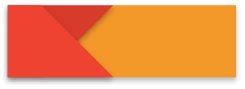 60
كتاب الطالب
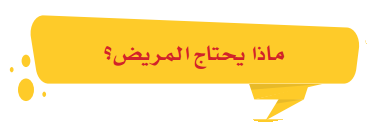 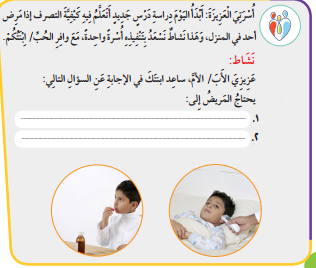 يحتاج لتناول الأدوية في مواعيدها
يحتاج للراحة والرعاية
كيف أتصرف إذا مرض أحد في المنزل؟
الشرح
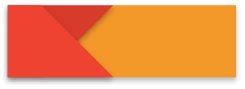 105
كتاب الطالب
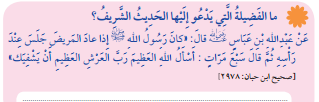 أ ساعده ولا أزعجه.
أتجنب استخدام أدواته.
لا أقترب منه إذا كان مرضه معدياً.
أذكّره بموعد الدواء.
أساعده في تنظيف غرفته وتعقيمها.
أدعو له بالشفاء بقول: أسال الله العظيم رب العرش العظيم أن يشفيكى سبع مرات.
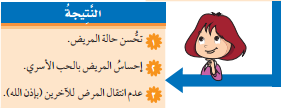 التصرف االصحيح
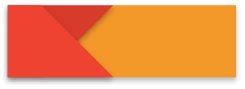 61
كتاب الطالب
أزعجه وقت راحته.
أعبث بالأدوية.
أ ستخدم أدواته.
أقترب من المريض
 المصاب بمرض معد.
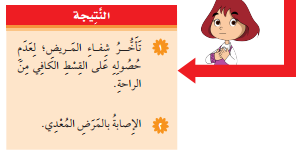 نشــــاط1
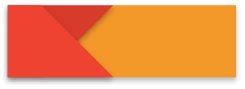 61
كتاب الطالب
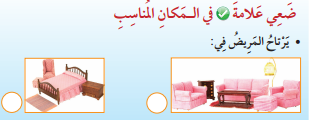 
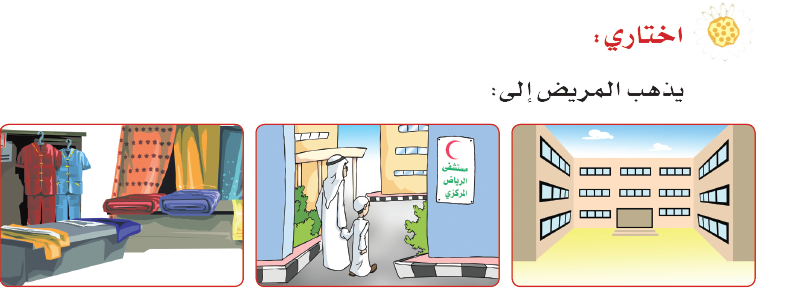 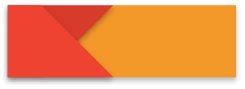 62
كتاب الطالب

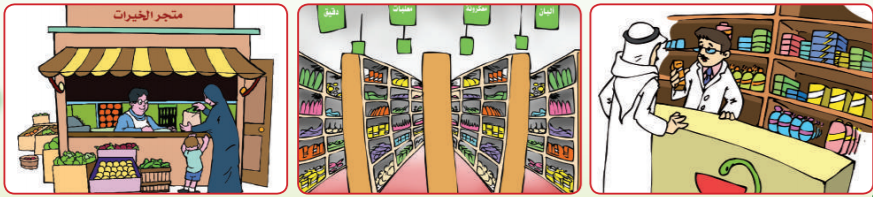 
رتبي الأحداث الاتية لتسلسلها القصصي وضعي لها عنونا ثم اكتبيه في المكان المخصص له
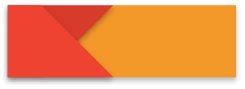 62
كتاب الطالب
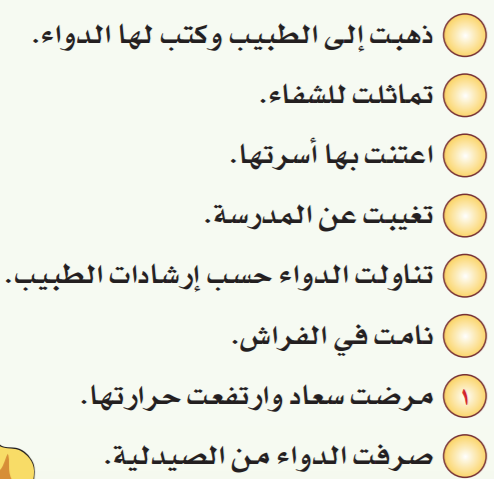 3
8
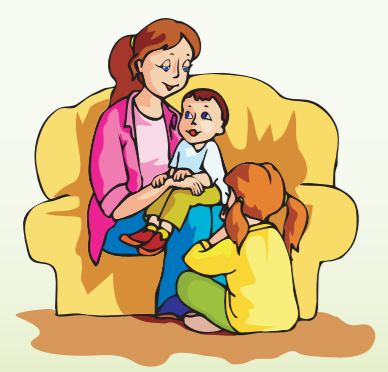 7
2
5
6
5
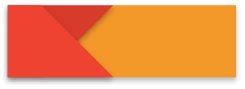 أقيم  نفسي إن كنت تصرفت تصرفًا سليمًا مع المريض أضع إشارة صح أمام التصرف الصحيح:
63
كتاب الطالب
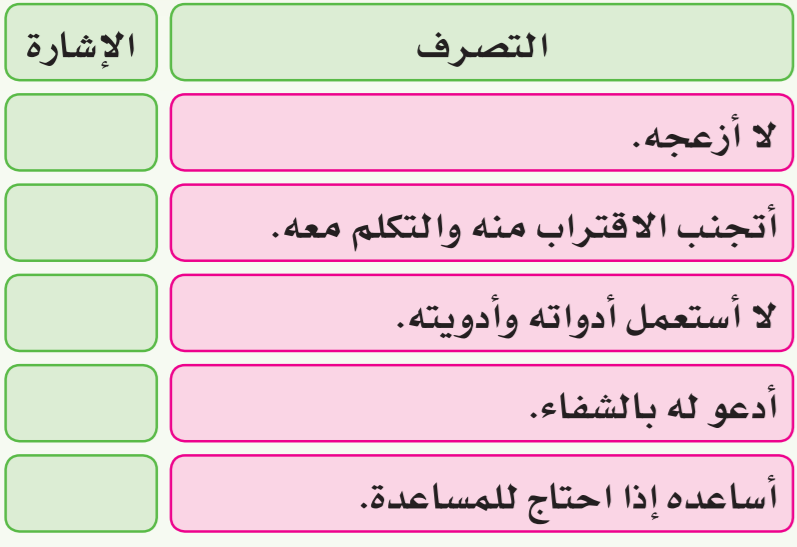 √
√
كيف أتصرف إذا مرض أحد في المنزل؟
الشرح
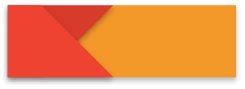 63
كتاب الطالب
نقوم بزيارة المريض لكسب الأجر
من الله وإدخال ال سرور الى نفسه والتخفيف عنه.
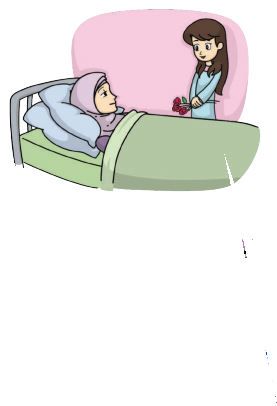 نشاط1
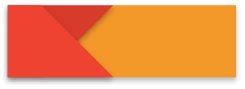 63
كتاب الطالب
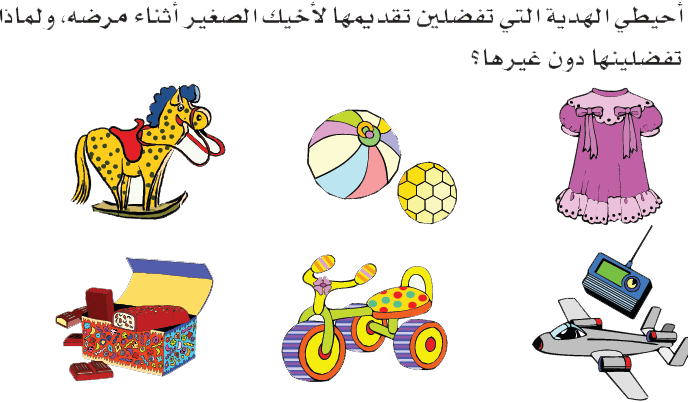 نشاط2
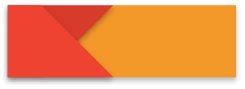 64
كتاب الطالب
تحدثي عن يوم مرضت فيه، ثم اكتبي عبارة شكر وامتنان لمن ساعدك في الوصول إلى الشفاء ـ بإذن الله ـ .
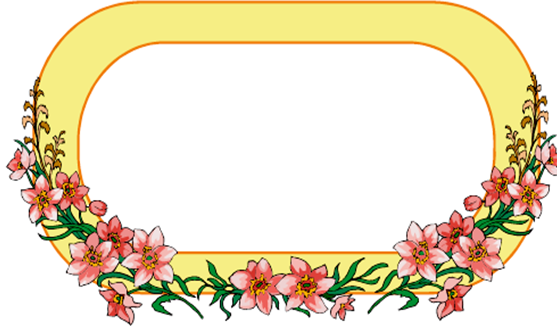 جزاكم الله كل خير
كيف أتصرف إذا مرض أحد في المنزل؟
التفكير الناقد
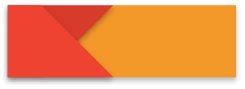 65
كتاب الطالب
إذا تحسن المريض وأمره الطبيب بالتوقف عن تناول الدواء، يجب التخلص من أدويته، لماذا؟
لأن هناك بعض الأدوية يجب التخلص منها فورًا بإلقاء محتويات العبوة في المرحاض، وهي الأدوية التي إذا فتحت لا يصلح استخدامها إلا في خلال عدة أيام فقط، وفائدة التخلص منها هي عدم تكرار استخدامها لفسادها.
كيف أتصرف إذا مرض أحد في المنزل؟
أسرتي العزيزة
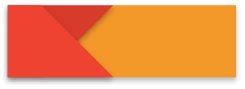 66
كتاب الطالب
عزيزي الأب / الأم ابحث مع معلمتك في سورة (الشعراء) عن آية توضح أن الله ـ سبحانه وتعالى ـ هو الشافي من الأمراض، اكتبي الآية: قال الله تعالى: 
وإذا مرضت فهو يشفين.
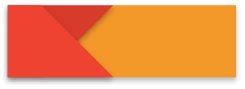 التفكير الناقد
67
كتاب الطالب
مرض يصاب به معظم الناس في فصل الشتاء؟
الزكام
إرشادات عامة
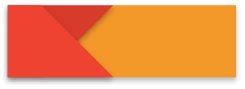 68
كتاب الطالب
المريض بحاجة إلى الراحة فلا تزعجيه.
 الأم تعتني بالمريض وتهتم به فلا تتضايقي أو
تنزعجي إذا انشغلت عنك.
مساعدة المريض واجب أسري حث عليه ديننا الإسلامي.
استخدام أدوات المريض قد تنقل لك العدوى، فاحذري من استخدامها.
تناول أدوية المريض دون استشارة الطبيب أمر
خطير, حتى لو أصبت بنفس المرض.
تُبعدي الأدوية عن متناول الأطفال.
التخلص من الأدوية بعد فاء المريض أمر ضروري.
هيــــا نمرح
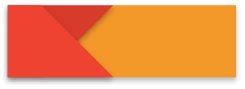 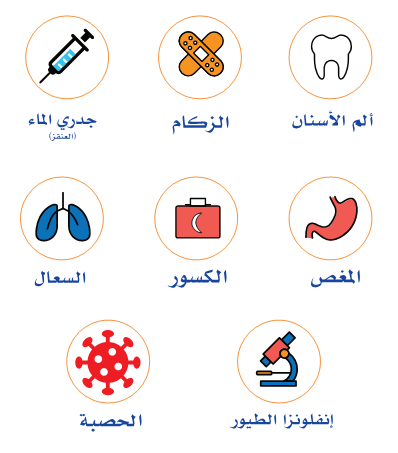 69
كتاب الطالب
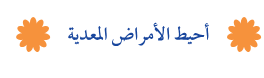 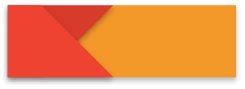 أصل الدعاء المناسب لكل صورة:
69
كتاب الطالب
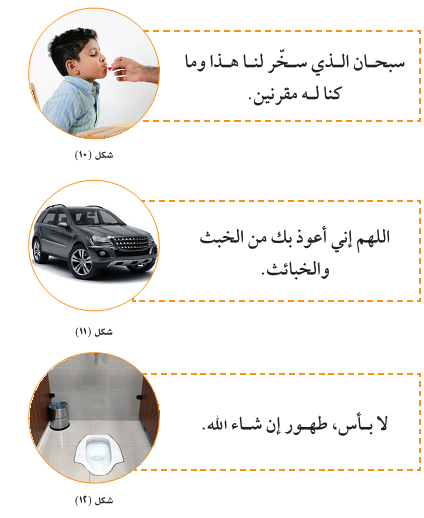